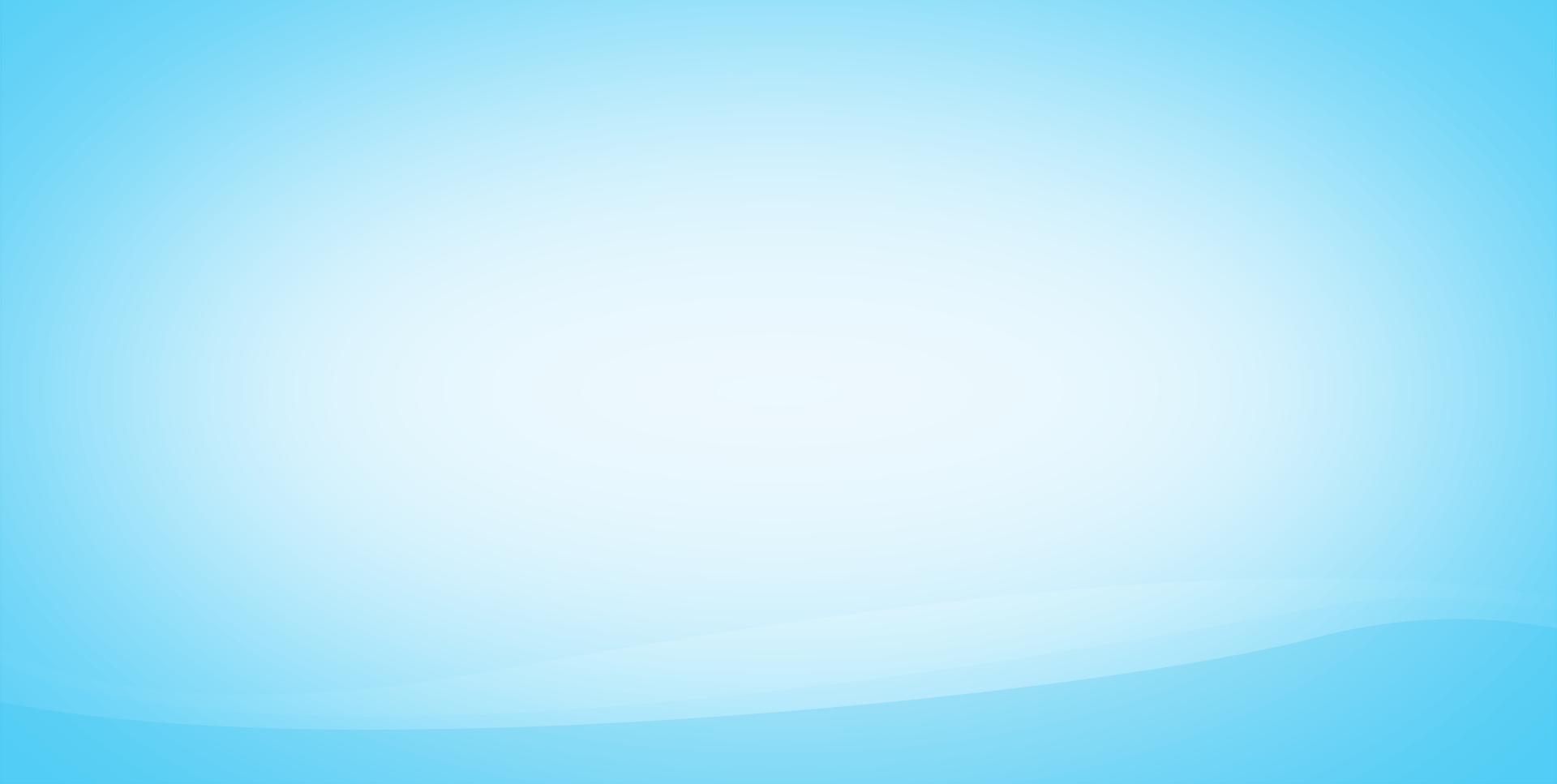 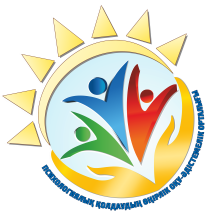 КГУ «РЕГИОНАЛЬНЫЙ УЧЕБНО-МЕТОДИЧЕСКИЙ ЦЕНТР ПСИХОЛОГИЧЕСКОЙ ПОДДЕРЖКИ» УПРАВЛЕНИЯ ОБРАЗОВАНИЯ АКИМАТА КОСТАНАЙСКОЙ ОБЛАСТИ
ПАМЯТКА 
«Как избавиться от негативных жизненных установок?» 
(для учащихся)
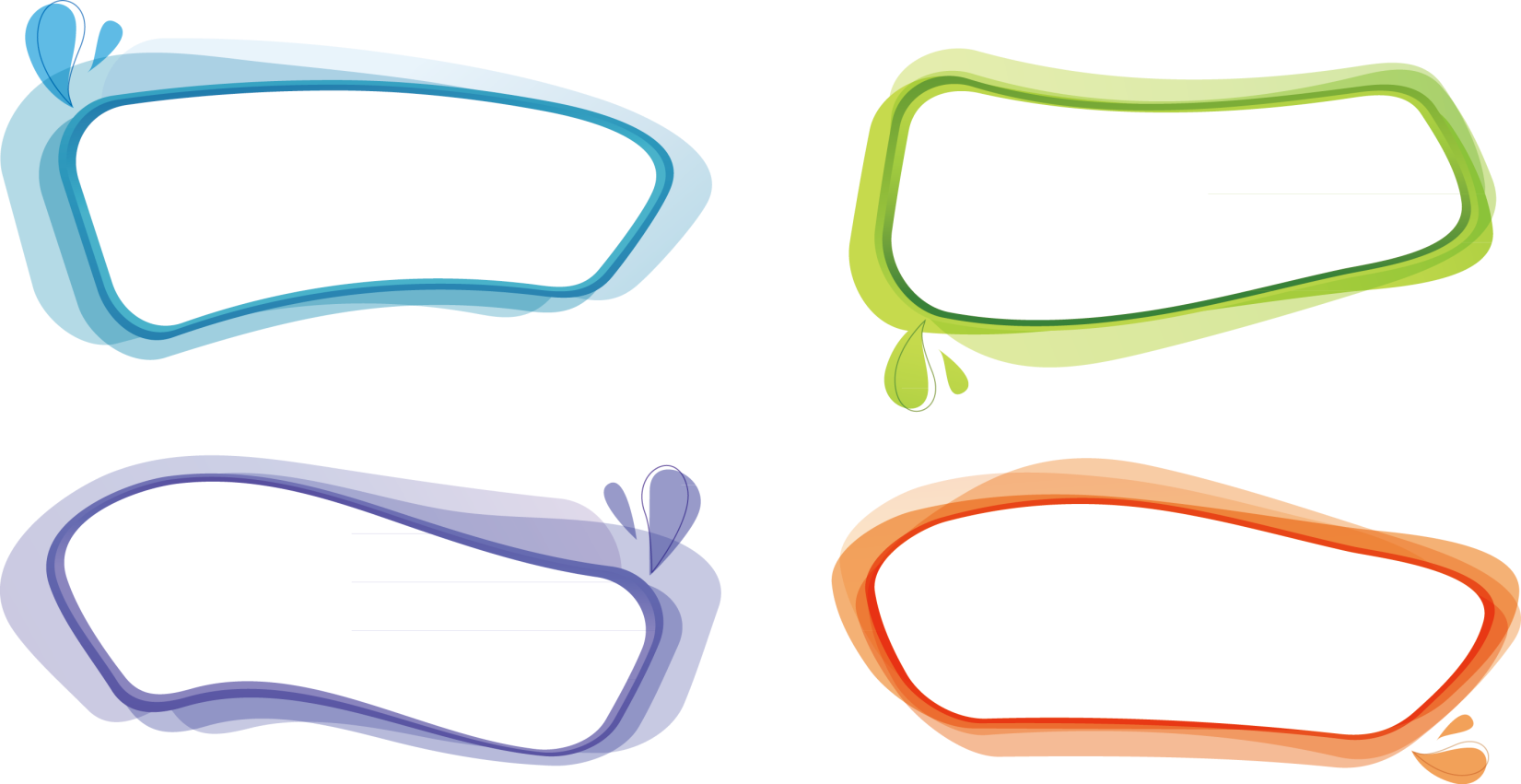 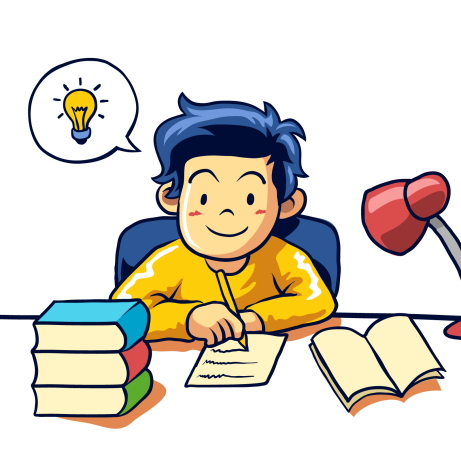 Заняться фрирайтингом
Письменные практики помогают справиться с неприятными переживаниями и выплеснуть негативные эмоции.
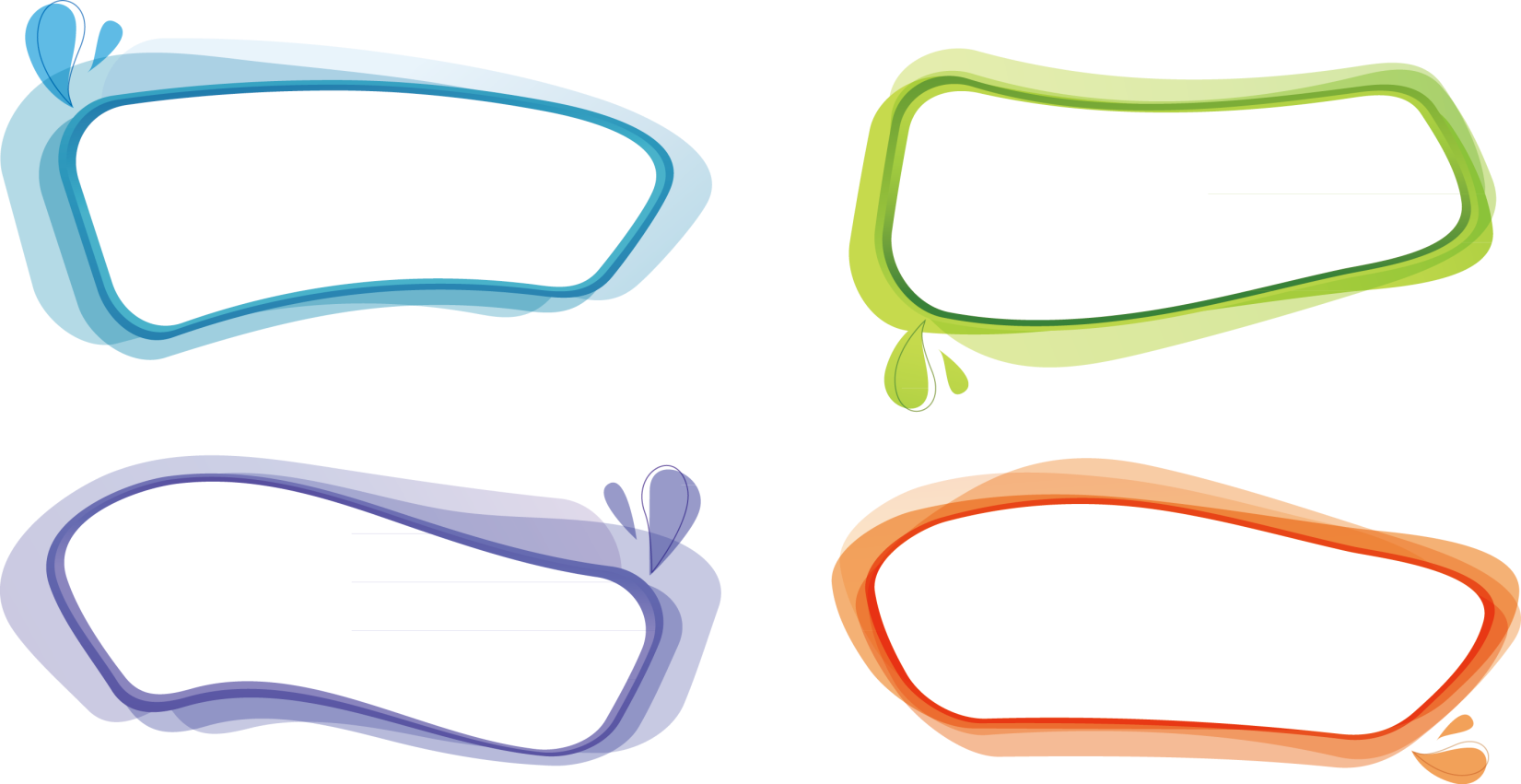 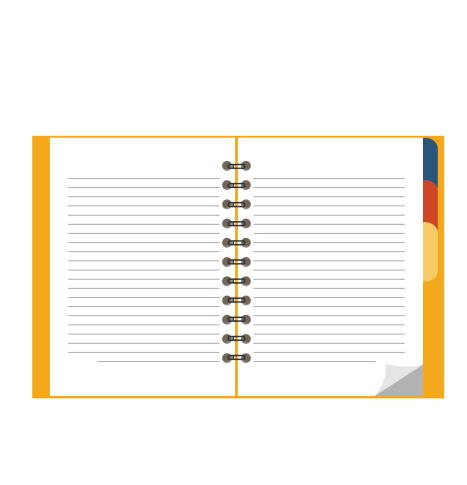 Заменить установки
Составьте список своих негативных установок, а напротив них запишите полезные: противоположные или просто с позитивным смыслом.
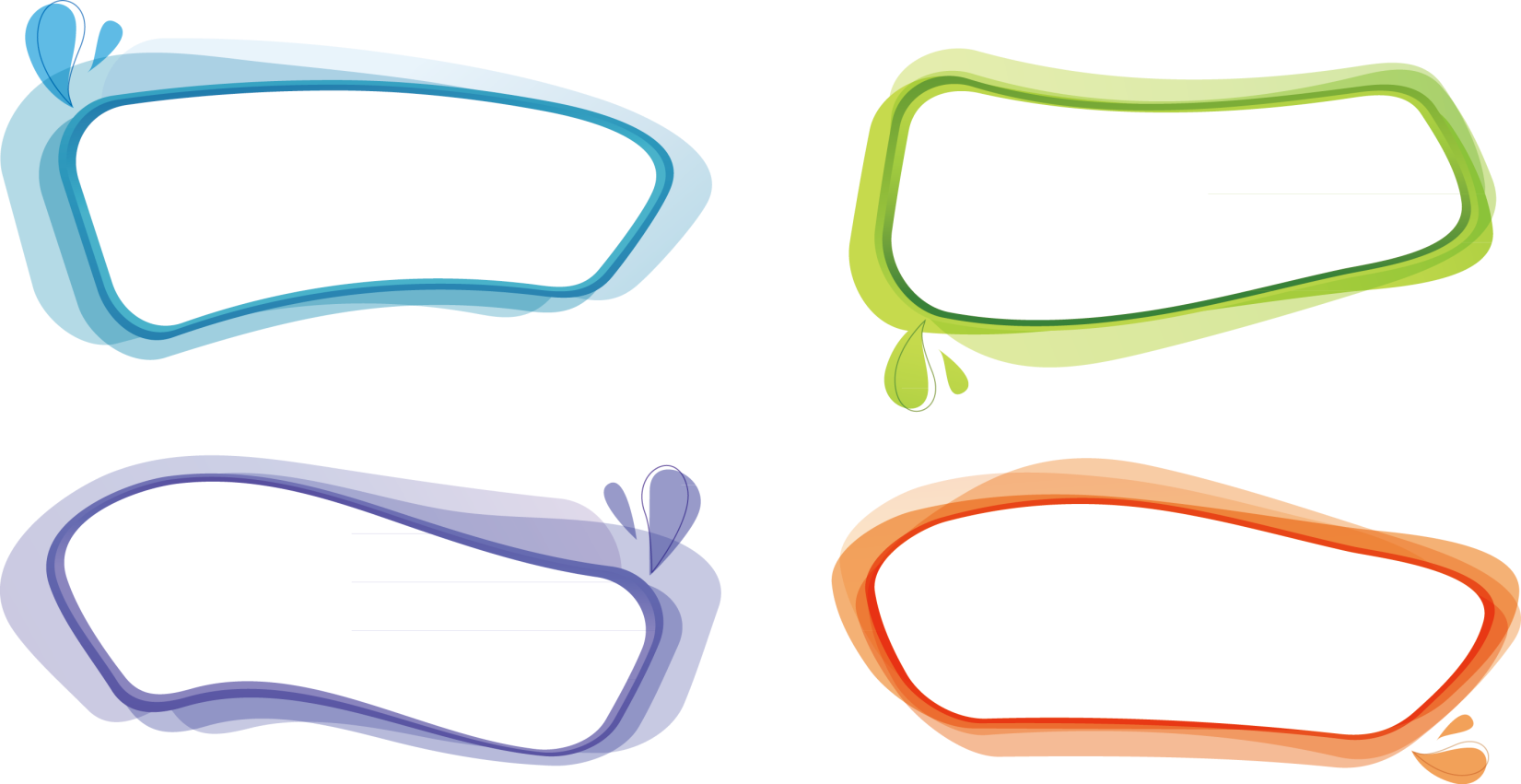 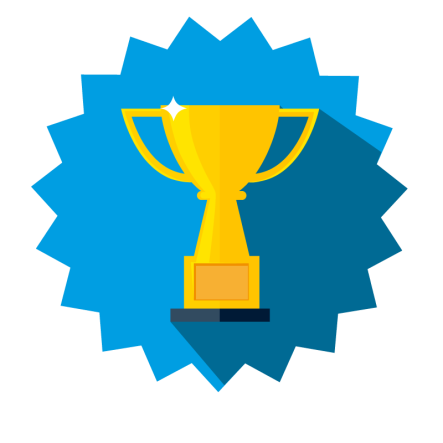 Составить коллаж успехов
Это позволит отвлечься от негативных мыслей, а заодно творчески проявить себя. Вспомните моменты, в которые вы были счастливы и уверены в себе.
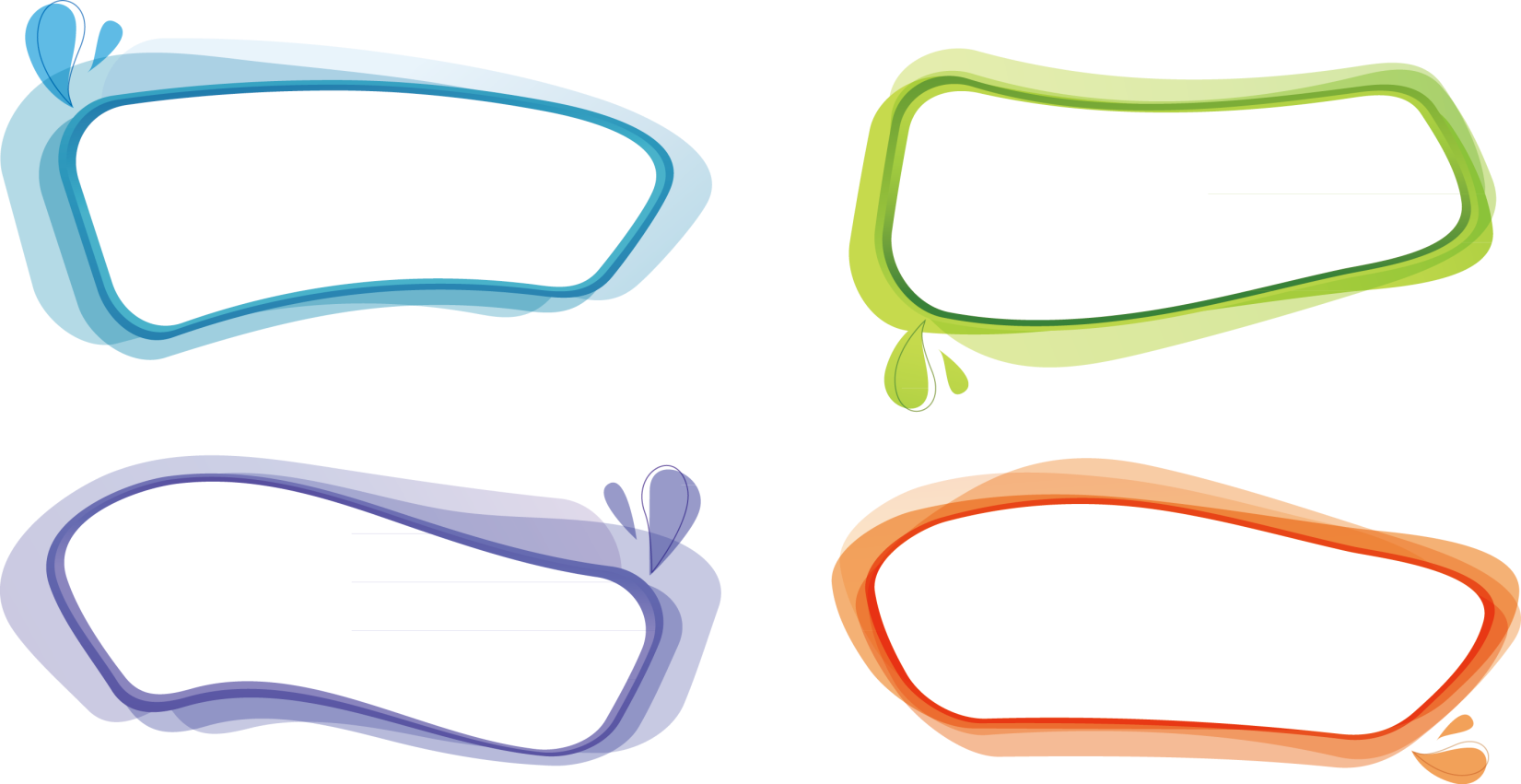 Проанализировать своё окружение
Это эмоционально сложная, но важная задача. Порой некоторые друзья, коллеги, приятели только подпитывают убеждённость во вредных установках.
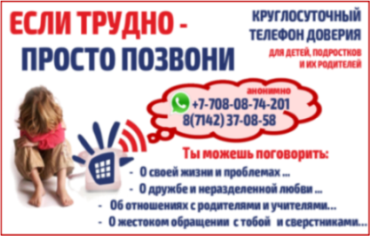 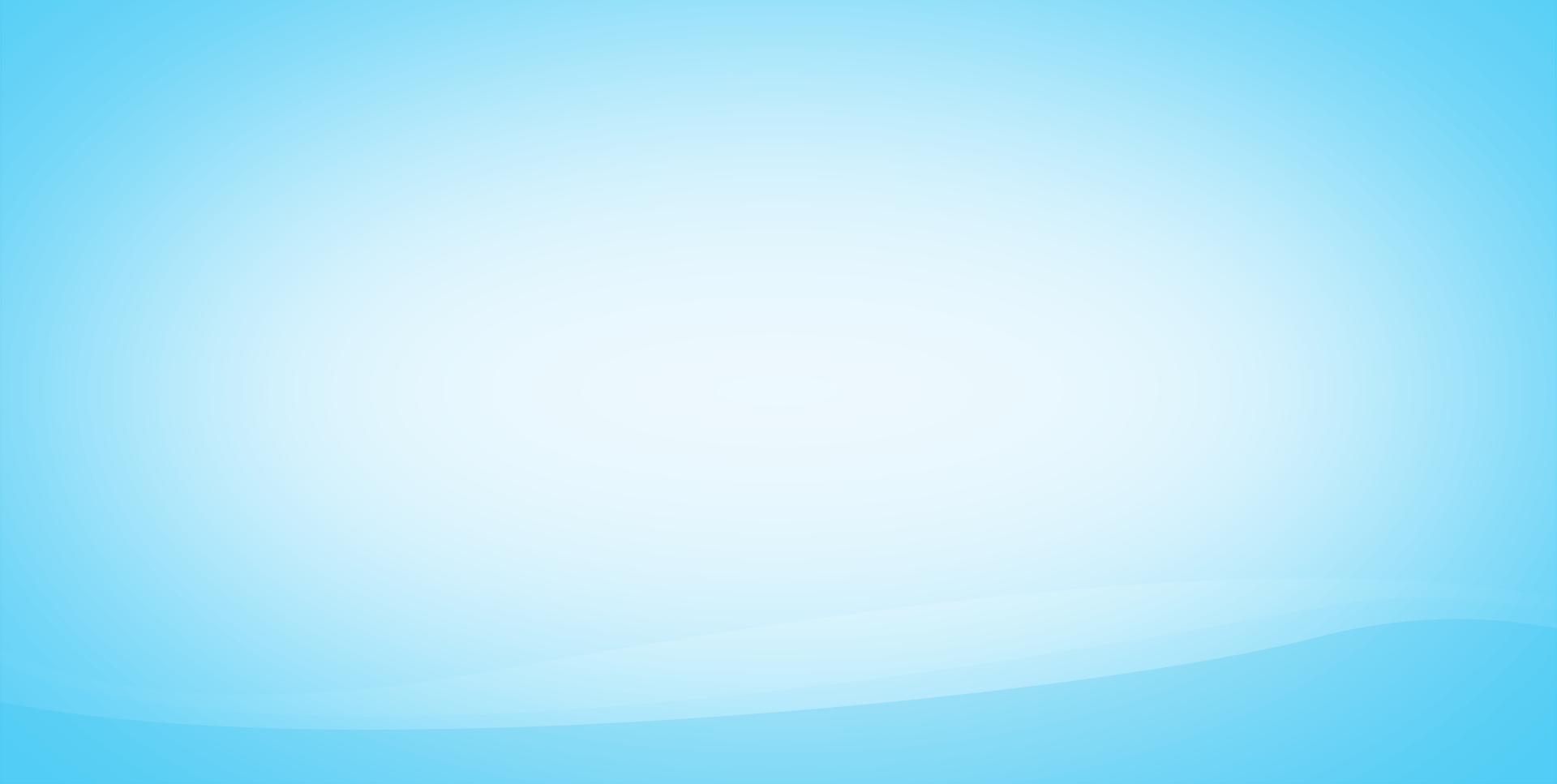 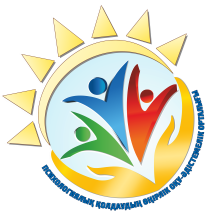 ҚОСТАНАЙ ОБЛЫСЫ ӘКІМДІГІ БІЛІМ БАСҚАРМАСЫНЫҢ «ПСИХОЛОГИЯЛЫҚ ҚОЛДАУДЫҢ ӨҢІРЛІК ОҚУ-ӘДІСТЕМЕЛІК ОРТАЛЫҒЫ» ККМ
ЖАДЫНАМА 
«Өмірдің жағымсыз көзқарастарынан қалай арылуға болады?» 
(оқушыларға арналған)
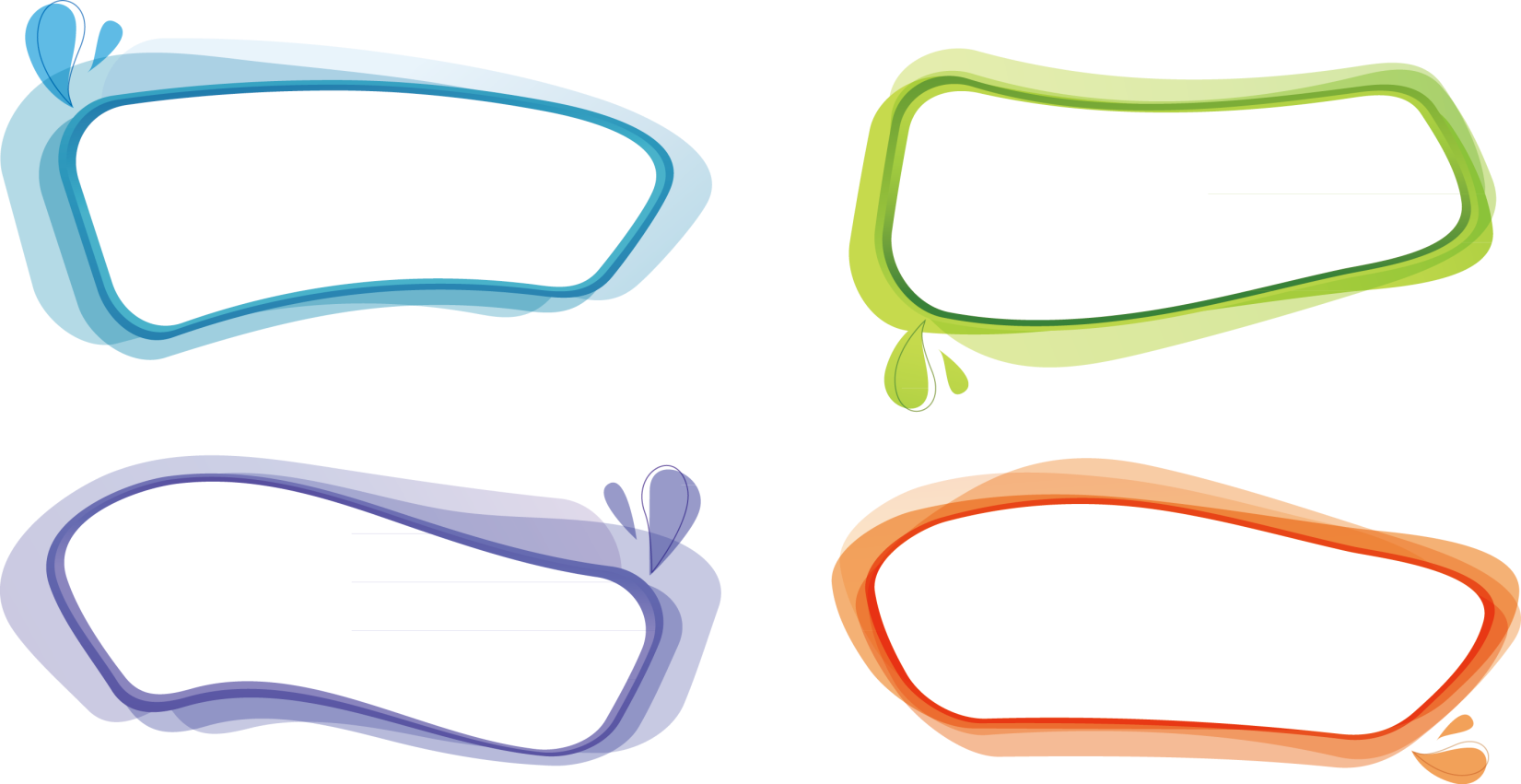 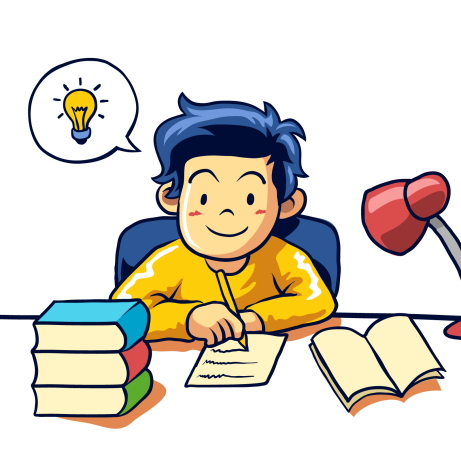 Фрирайтингпен айналысу
Жазбаша тәжірибелер жағымсыз тәжірибе- лермен күресуге және жағымсыз эмоцияларды шығаруға көмектеседі.
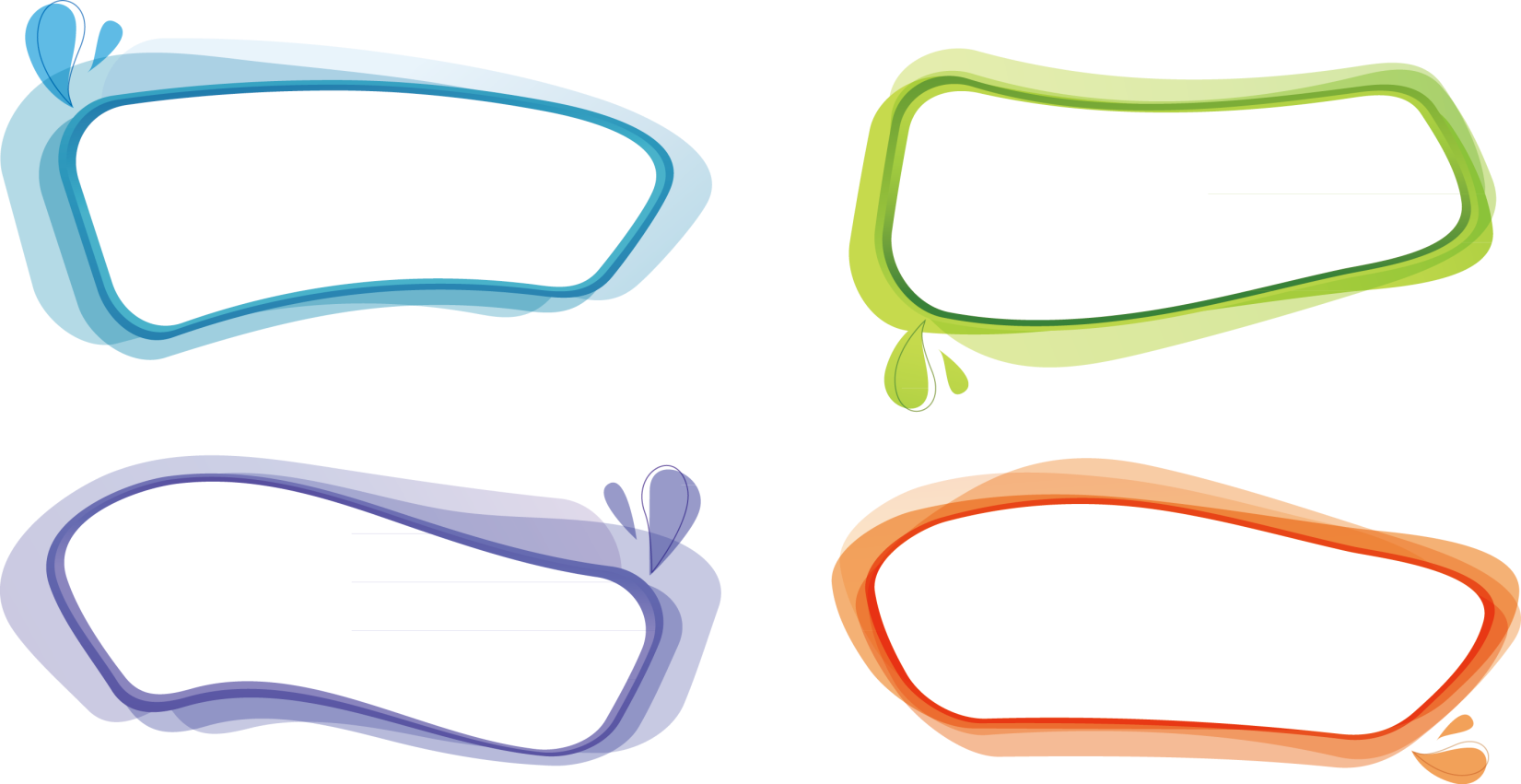 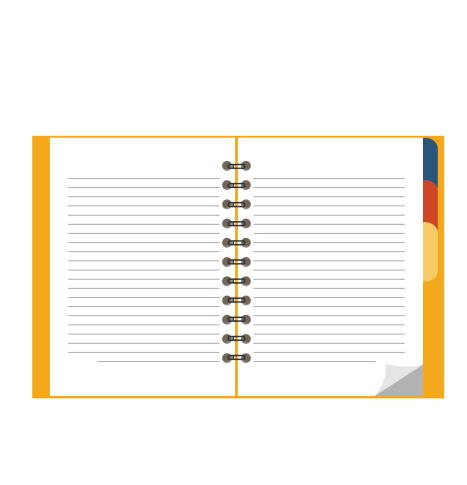 Қондырғыларды ауыстырыңыз
Теріс көзқарастарыңыздың тізімін жасаңыз және олардың орнына пайдалыларын жазыңыз: қарама-қарсы немесе жай ғана оң мағынамен.
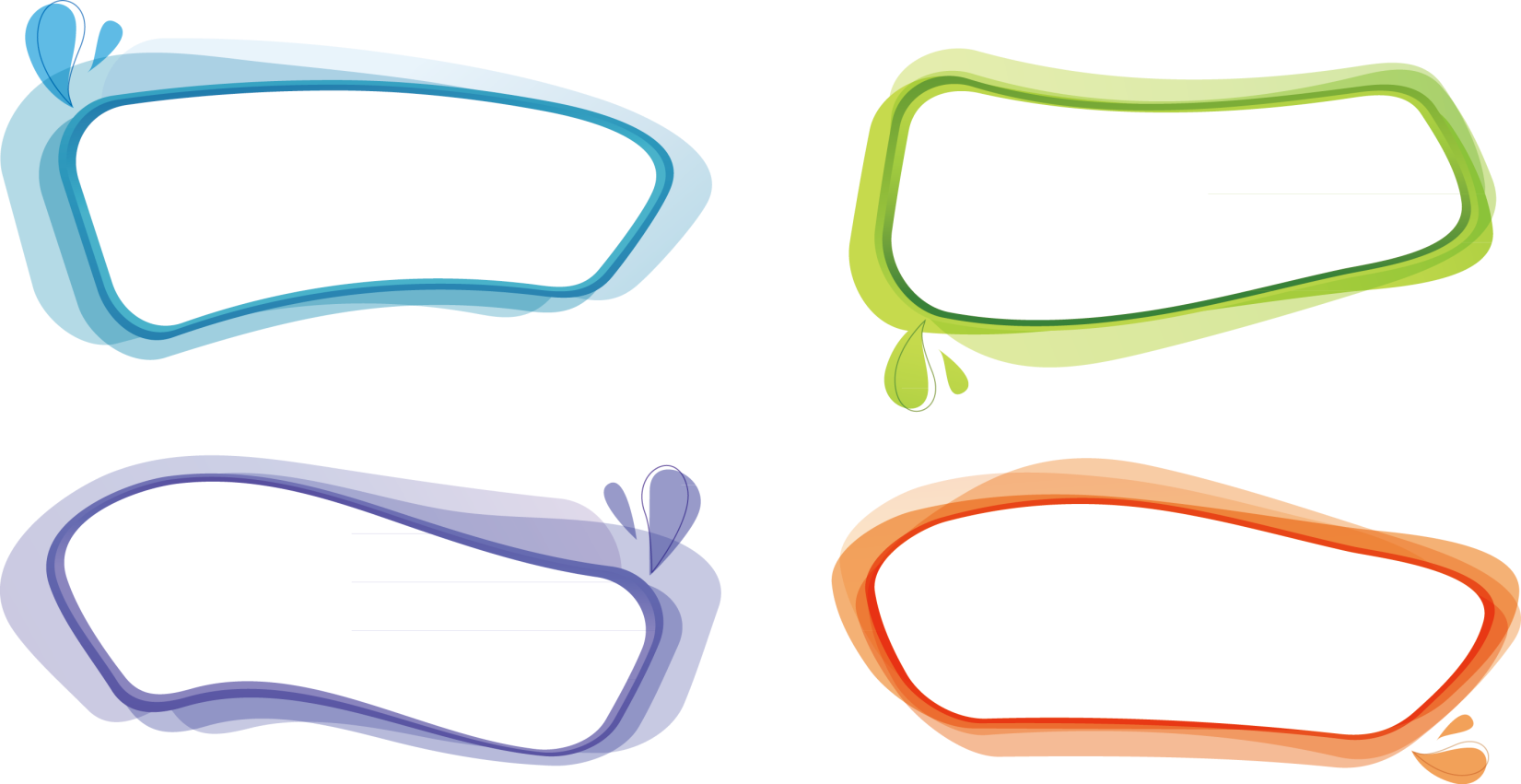 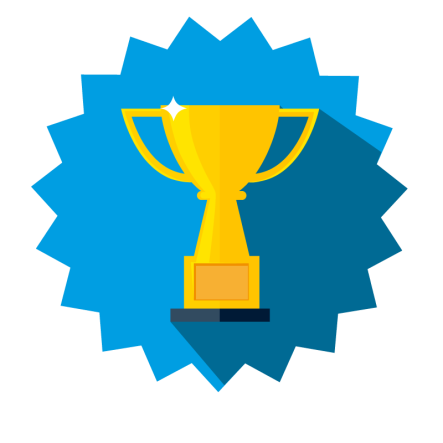 Табыс коллажын жасаңыз
Бұл жағымсыз ойлардан алшақтап, сонымен бірге өзіңізді шығармашылықпен көрсетуге мүмкіндік береді. Сіз бақытты және сенімді болған сәттерді еске түсіріңіз.
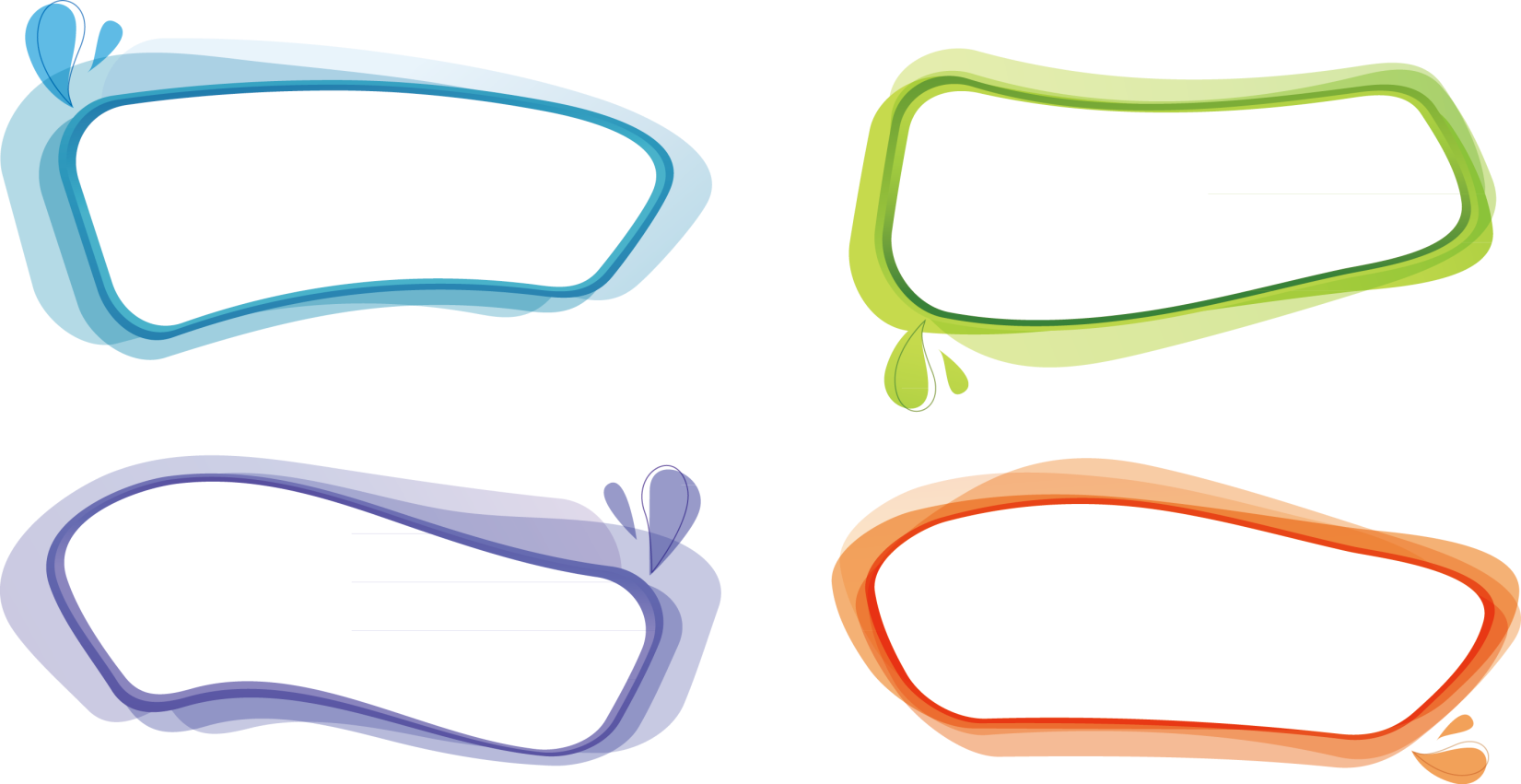 Айналаңызды талдаңыз
Бұл эмоционалды қиын, бірақ маңызды міндет. Кейде кейбір достар, әріптестер, достар зиянды көзқарастарға деген сенімділікті арттырады.
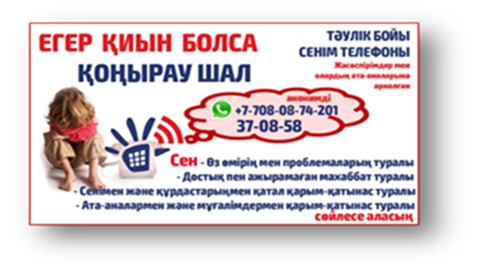